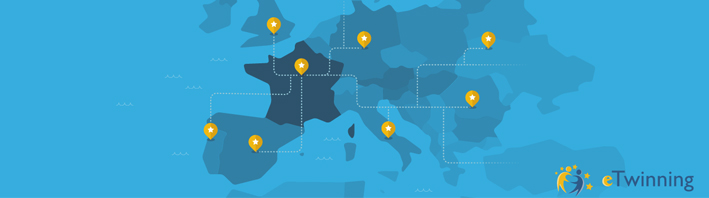 General presentationeTwinning
French national support service
March 2017
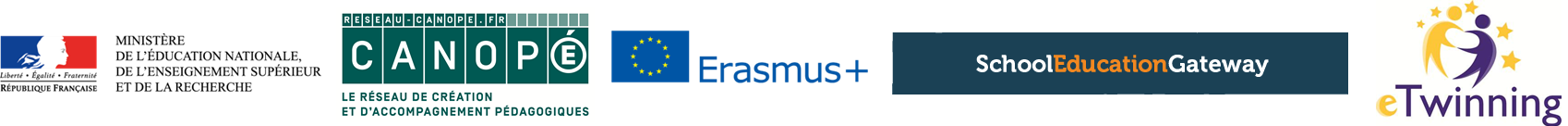 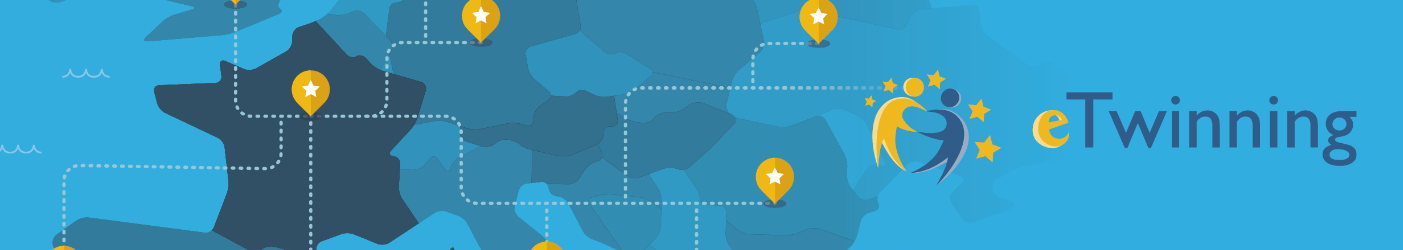 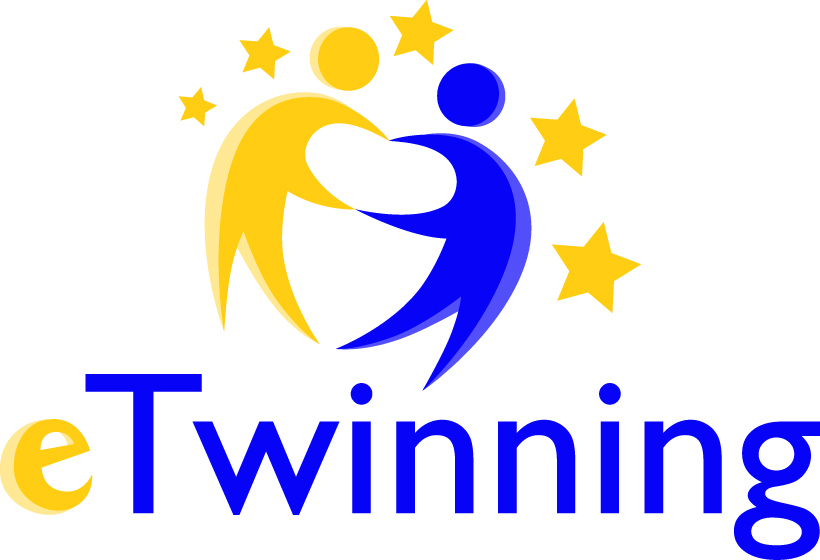 What’s eTwinning exactly?
An action within the Erasmus+ program (European Commission) that helps teachers from 36 + countries to connect and run collaborative distance-learning projects.

A network of motivated, innovative teachers from all subject areas, languages, from pre-school to upper-secondary
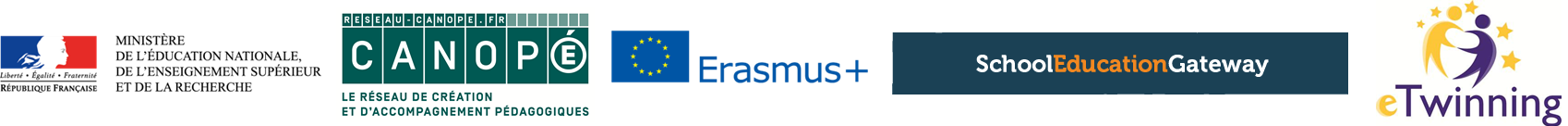 14/03/2017
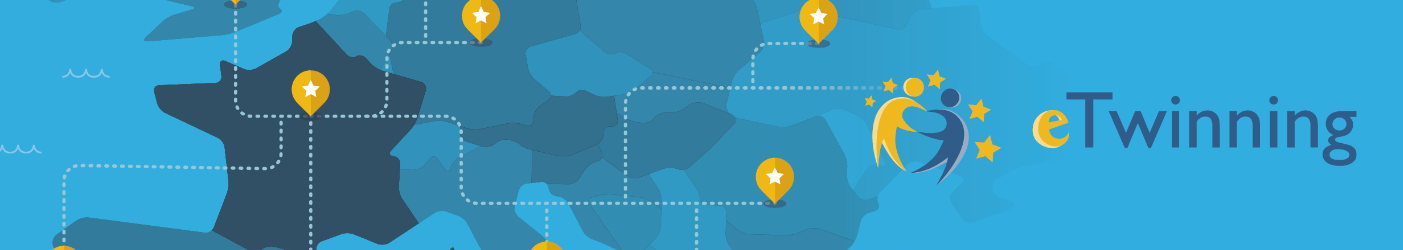 An European action
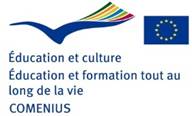 Launched in 2005  as a pilot project
2007-2014 : integrated into Lifelong Learning Program, Comenius
2014-2020 : part of Erasmus+
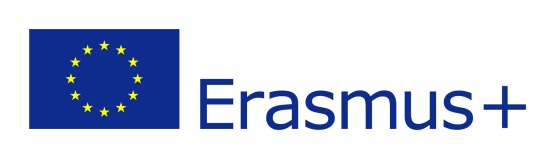 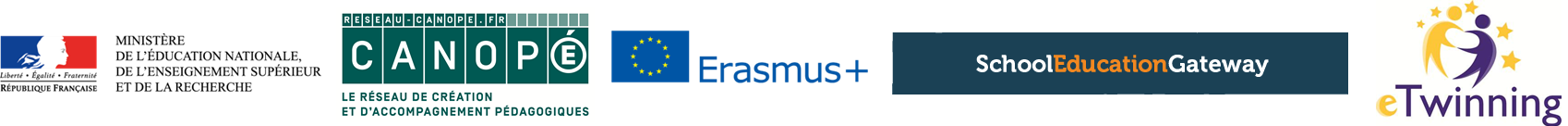 14/03/2017
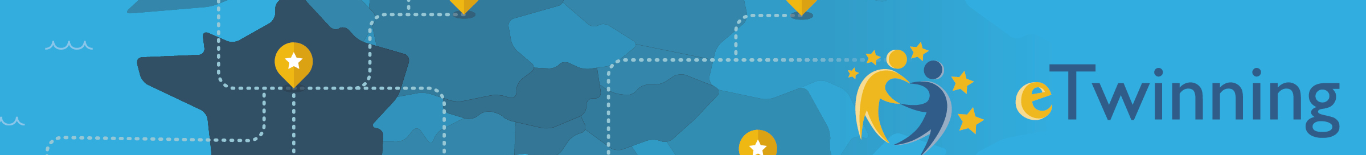 Organization of eTwinning
European platform managed by Central Support Service (CSS) in Brussels. European Schoolnet.
Every Erasmus+ country has an eTwinning National Support Service (NSS). British Council in UK, CANOPE in France, …
Regional network of support in many countries
eTwinning « ambassadors » in every country
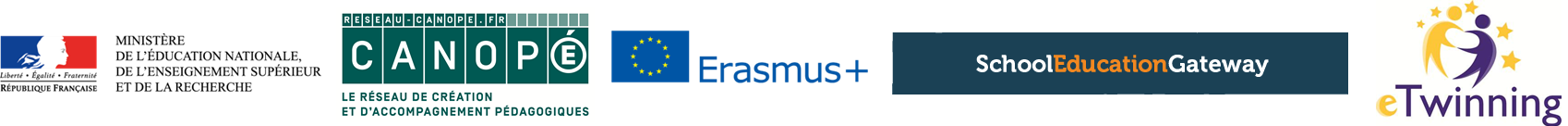 14/03/2017
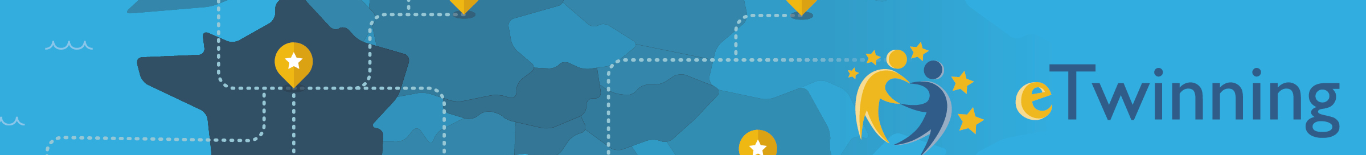 It’s also
460 000 registered teachers in Europe, 58 000 active projects 
36 countries from the Erasmus+ program (2014-2020)
6 neighbours countries through eTwinning Plus
Social network for teachers
Partner finding tools, networking tools
Secure workspace for projects (TwinSpace)
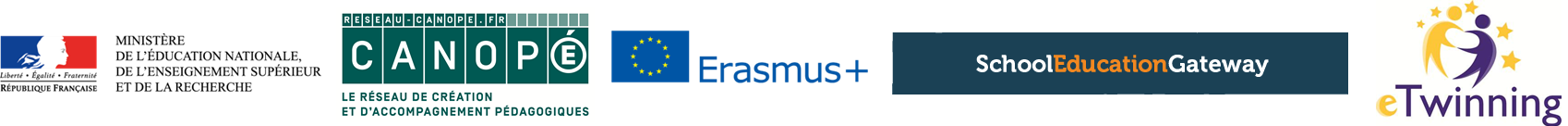 14/03/2017
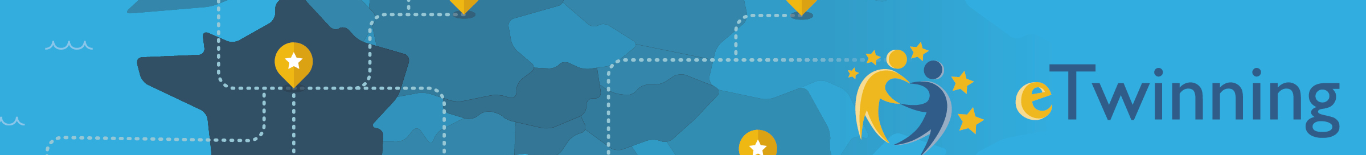 European Portal www.etwinning.net
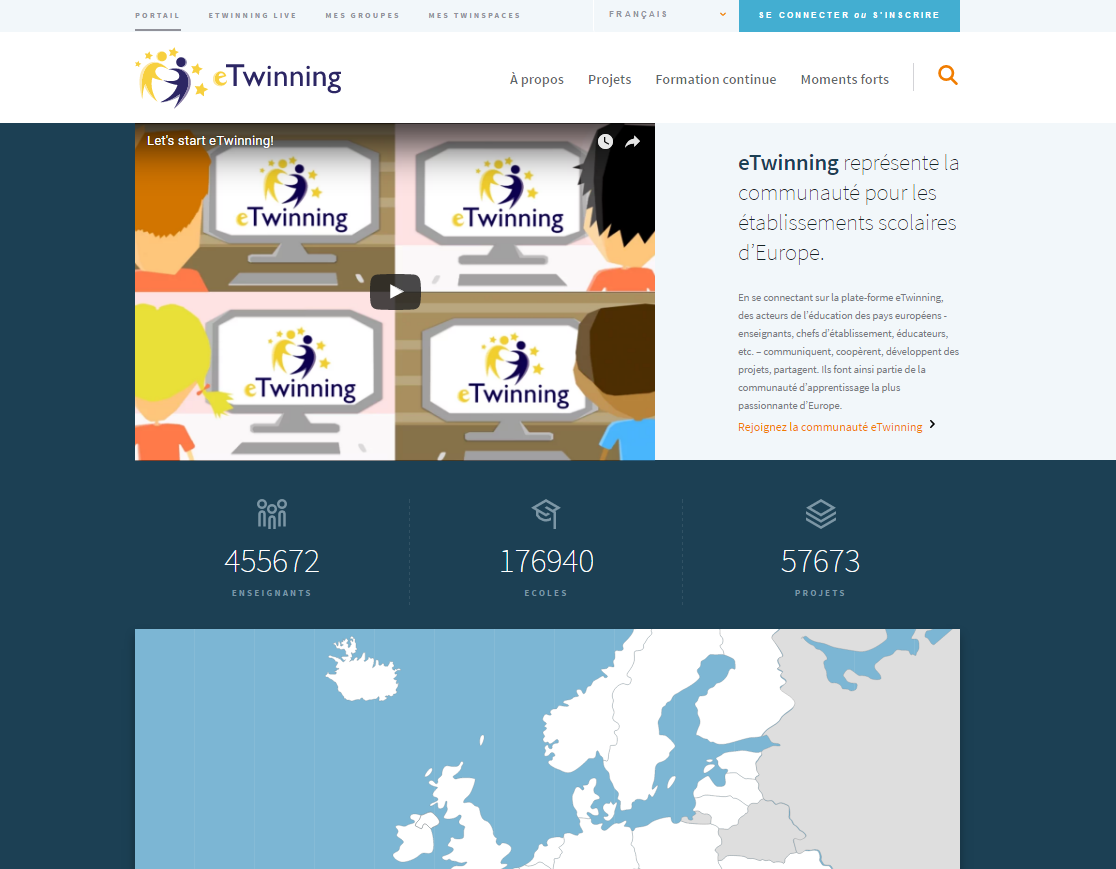 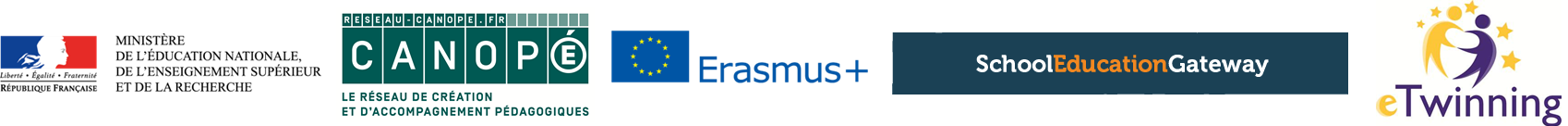 14/03/2017
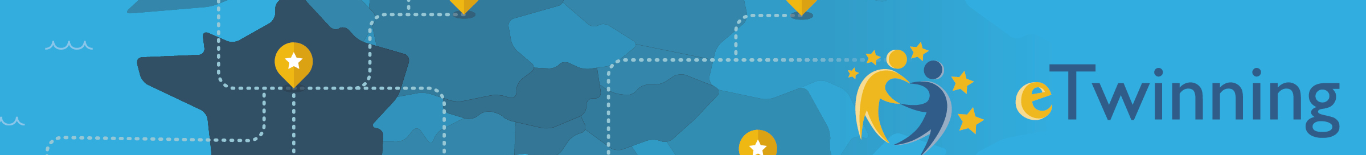 Professional social network for teachers
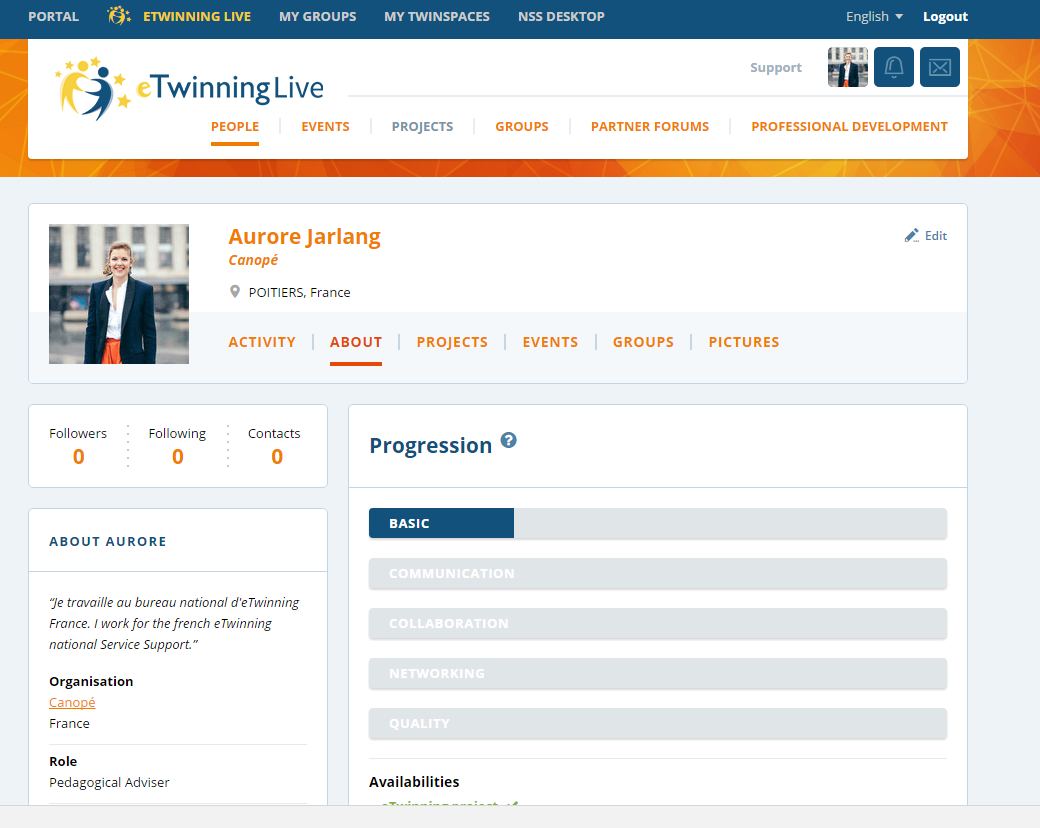 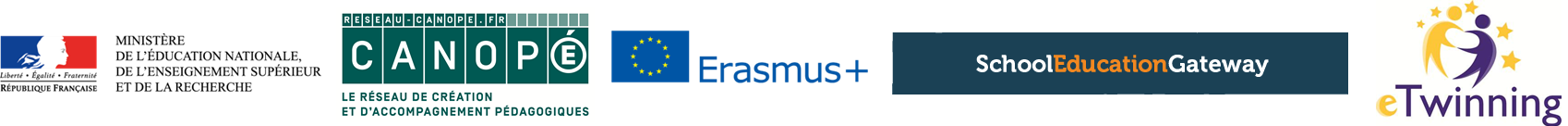 14/03/2017
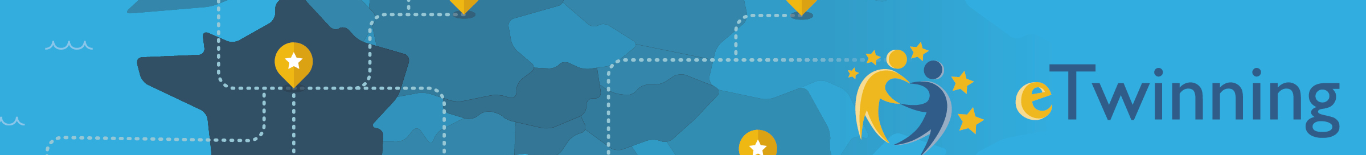 Tools to find partners
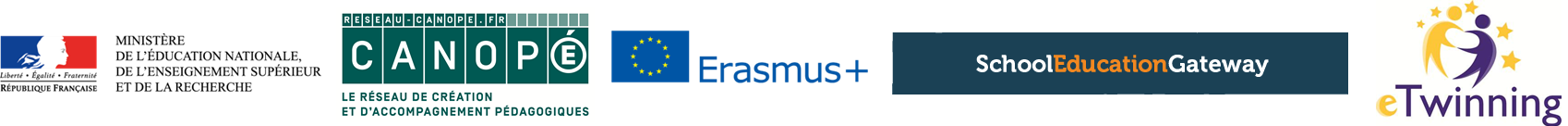 14/03/2017
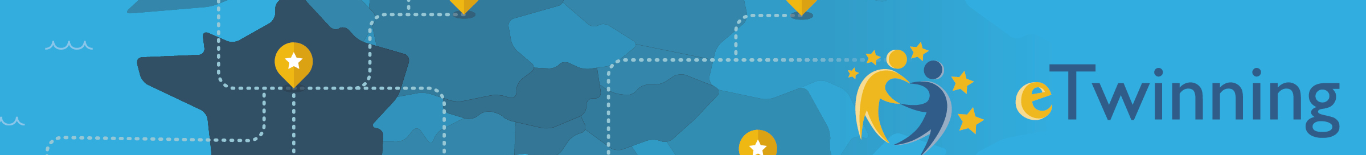 Create your project
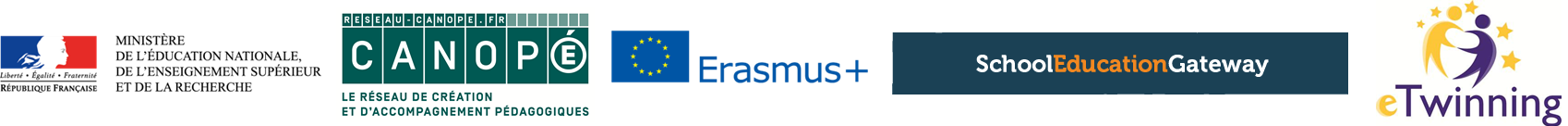 14/03/2017
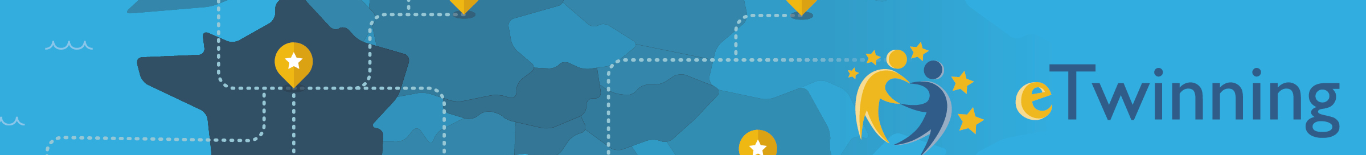 The Twinspace : a secure collaborative platform for projects
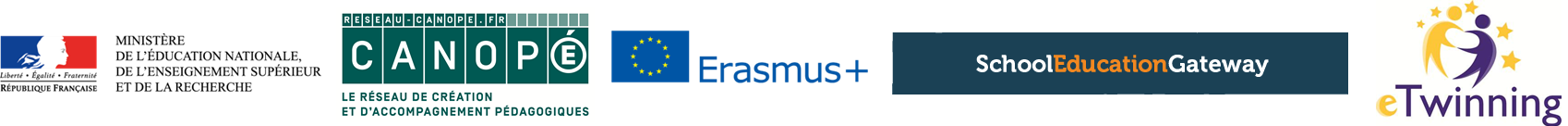 14/03/2017
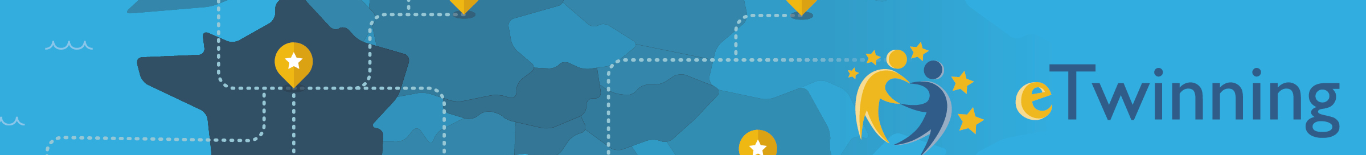 How can eTwinning help teachers?
Using project-based pedagogy  and ICT tools:
Change teaching habits, classroom dynamics 
Integrate ICT naturally
Use language as a communication tool  
Open classroom up to Europe
Interdisciplinary and cross-curricular teaching… open your classroom up to the rest of the school !
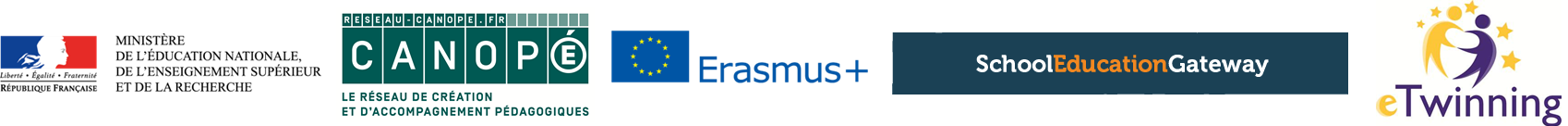 14/03/2017
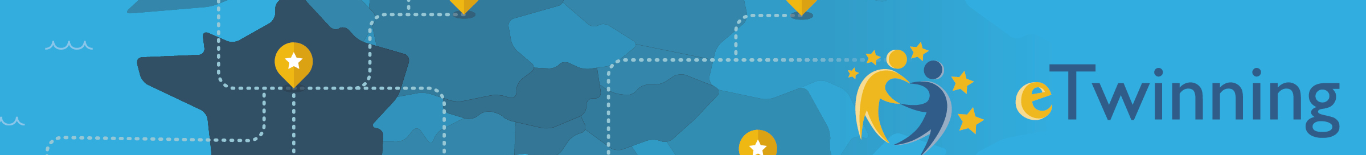 eTwinning projects help pupils…
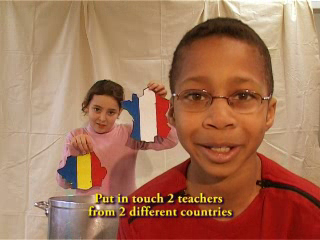 Be engaged, feel empowered  
Develop autonomy and planning skills
Use language in real situations 
Build ICT skills 
Be more aware of life in other parts of Europe
Make connections between subjects areas
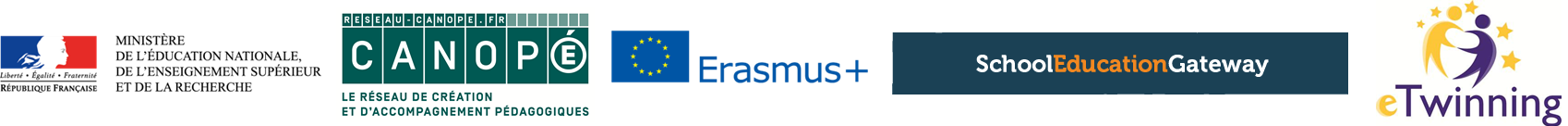 14/03/2017
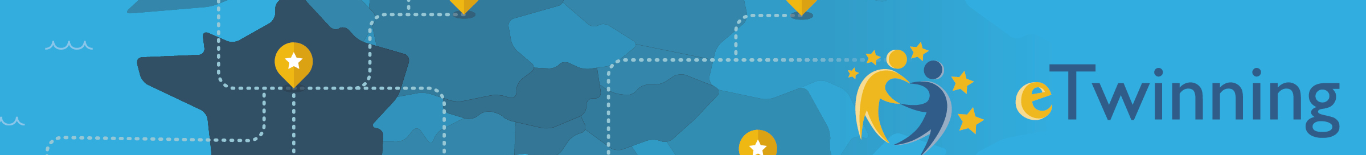 Professional Development in eTwinning
Formal and informal learning around pedagogy, ICT through…  
Projects: on your own, from partners and pupils 
Exchanges with other eTwinners 
Face-to-face national workshops 
European seminars 
Online training: webinars, online courses
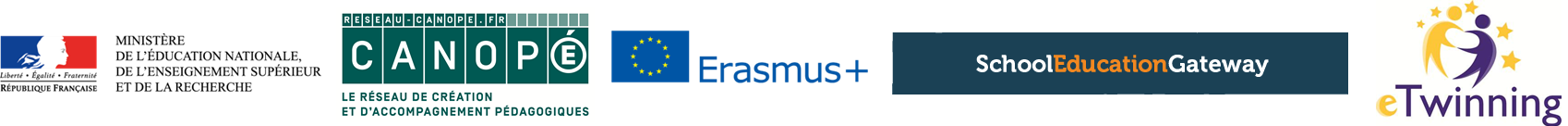 14/03/2017
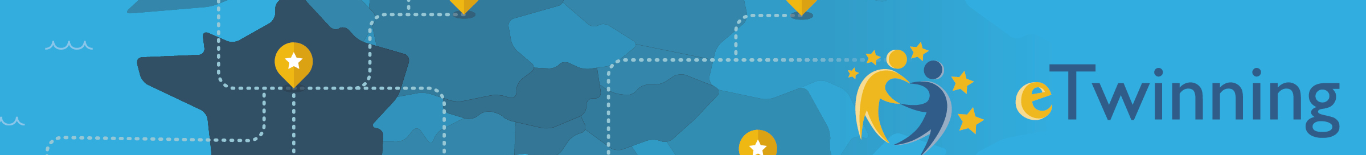 Best Practices and Recognition
Quality Labels (good for you and us!) 
Ambassador network of eTwinners 
National and European Prize Competitions 
Dissemination of projects: eTwinning websites, social networks, school websites…
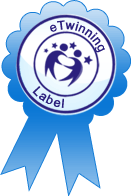 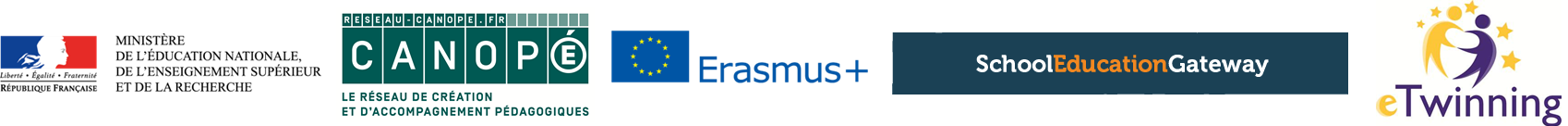 14/03/2017
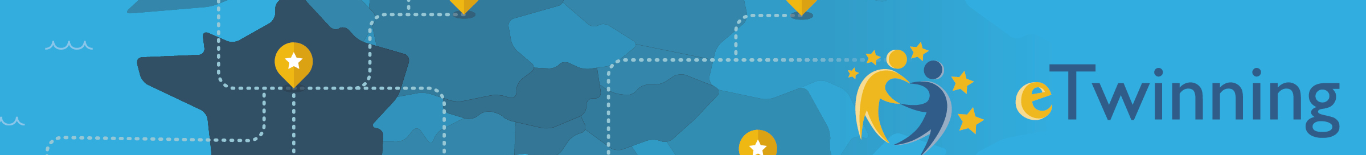 You are NOT alone! Call on the eTwinning support network
Your National Support Service (NSS) 
Local support: eTwinning ambassadors, other regional representatives … 
Central Support Service (Brussels) 

Check out your national website for resources in your country
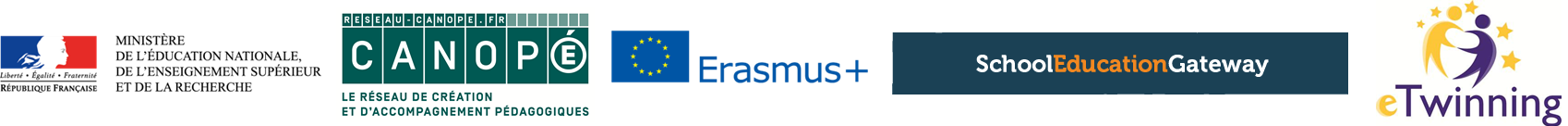 14/03/2017